資8A
家計簿のイメージ例①
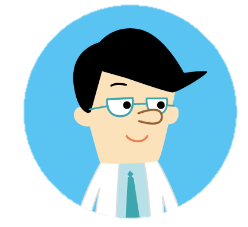 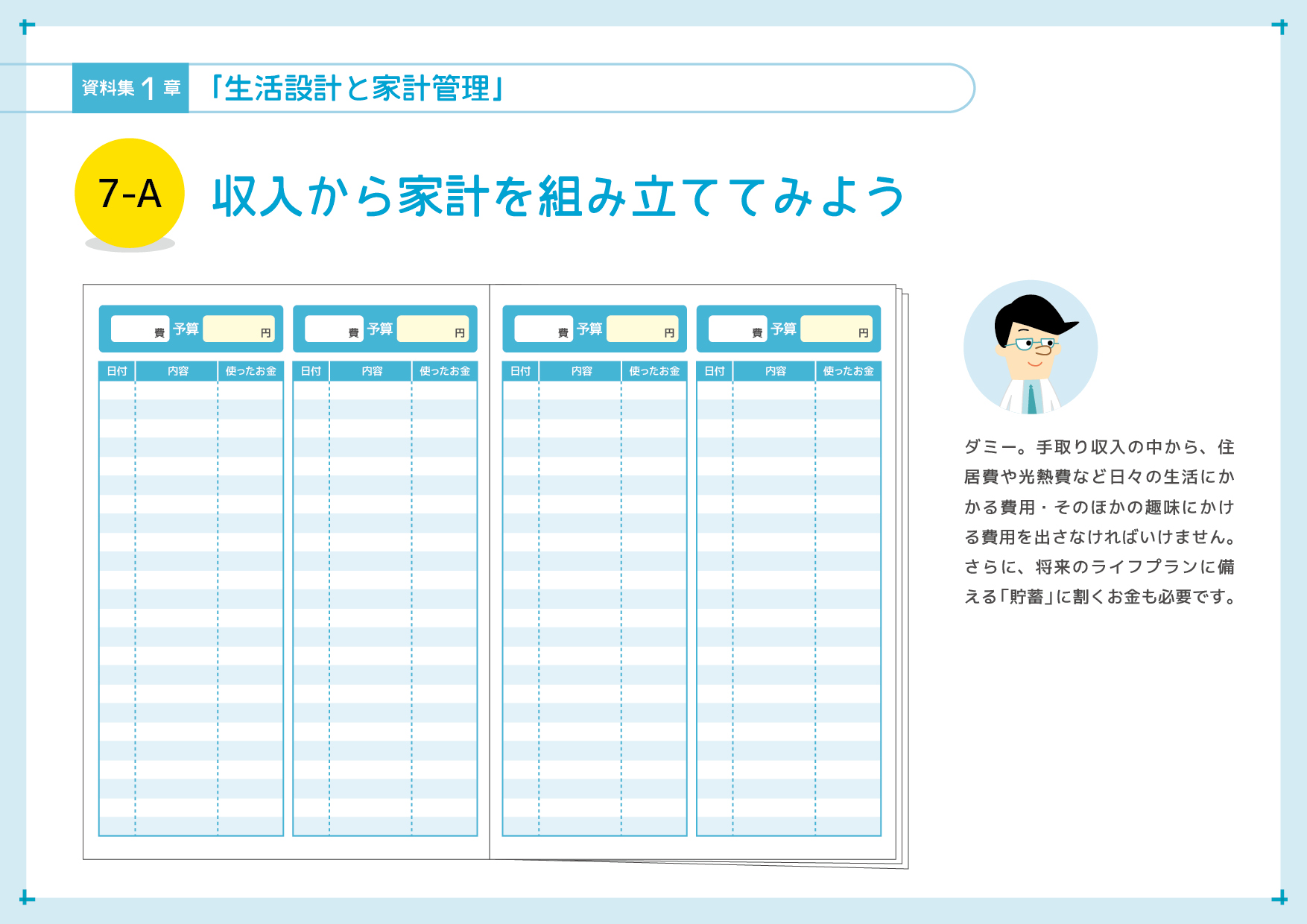 食
交通
1/4
1/6
買い物
2,220円
電車代
680円
1/6
カフェ
1,310円
この家計簿は費目ごとに分かれていて、
「予算」に対して「使ったお金」と内容を記入するタイプです。